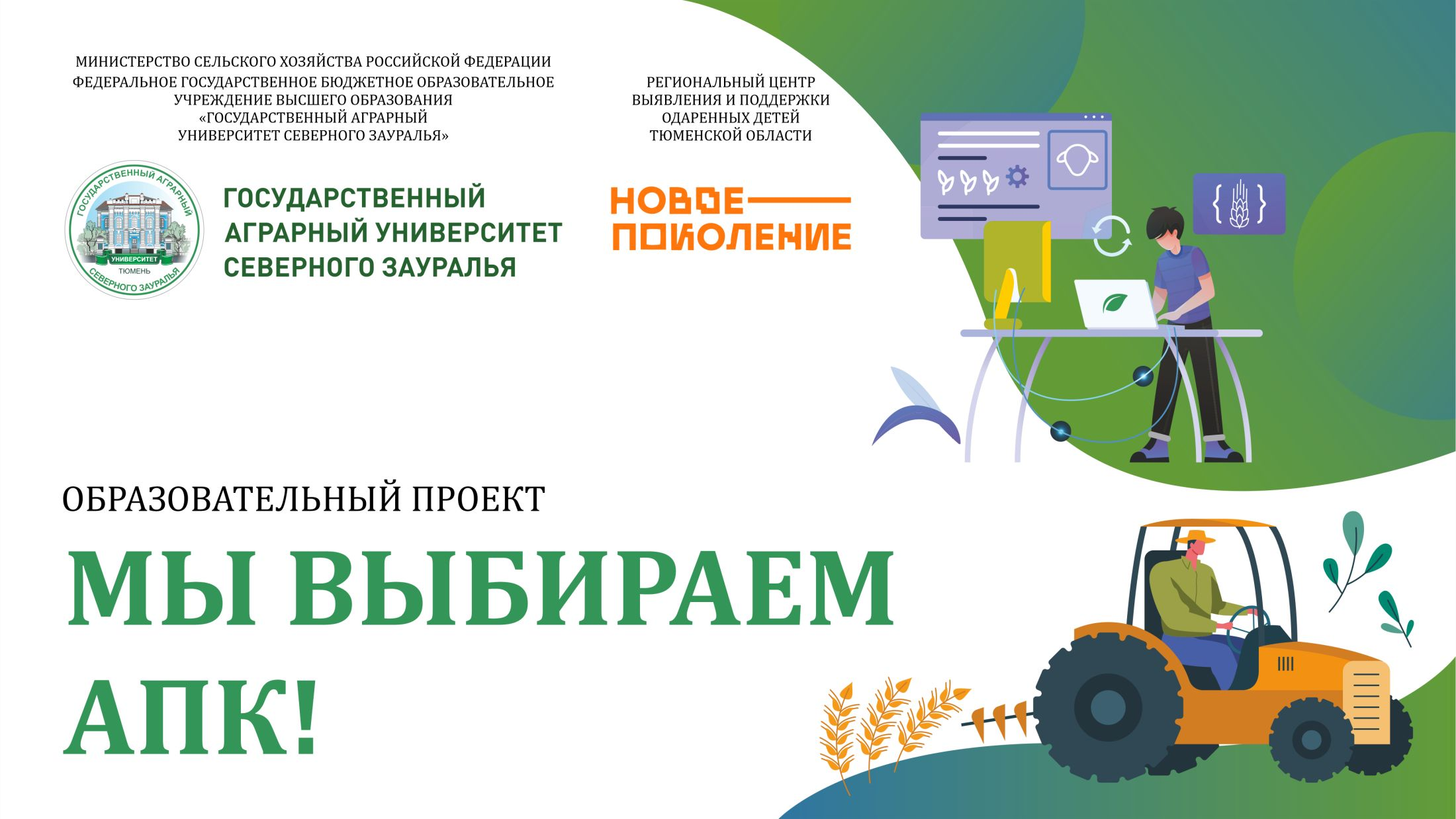 ЕМД   29.01.2022
МАОУ Абатская СОШ № 1
школа – партнер проекта
Подготовила куратор проекта Вахова В.А.
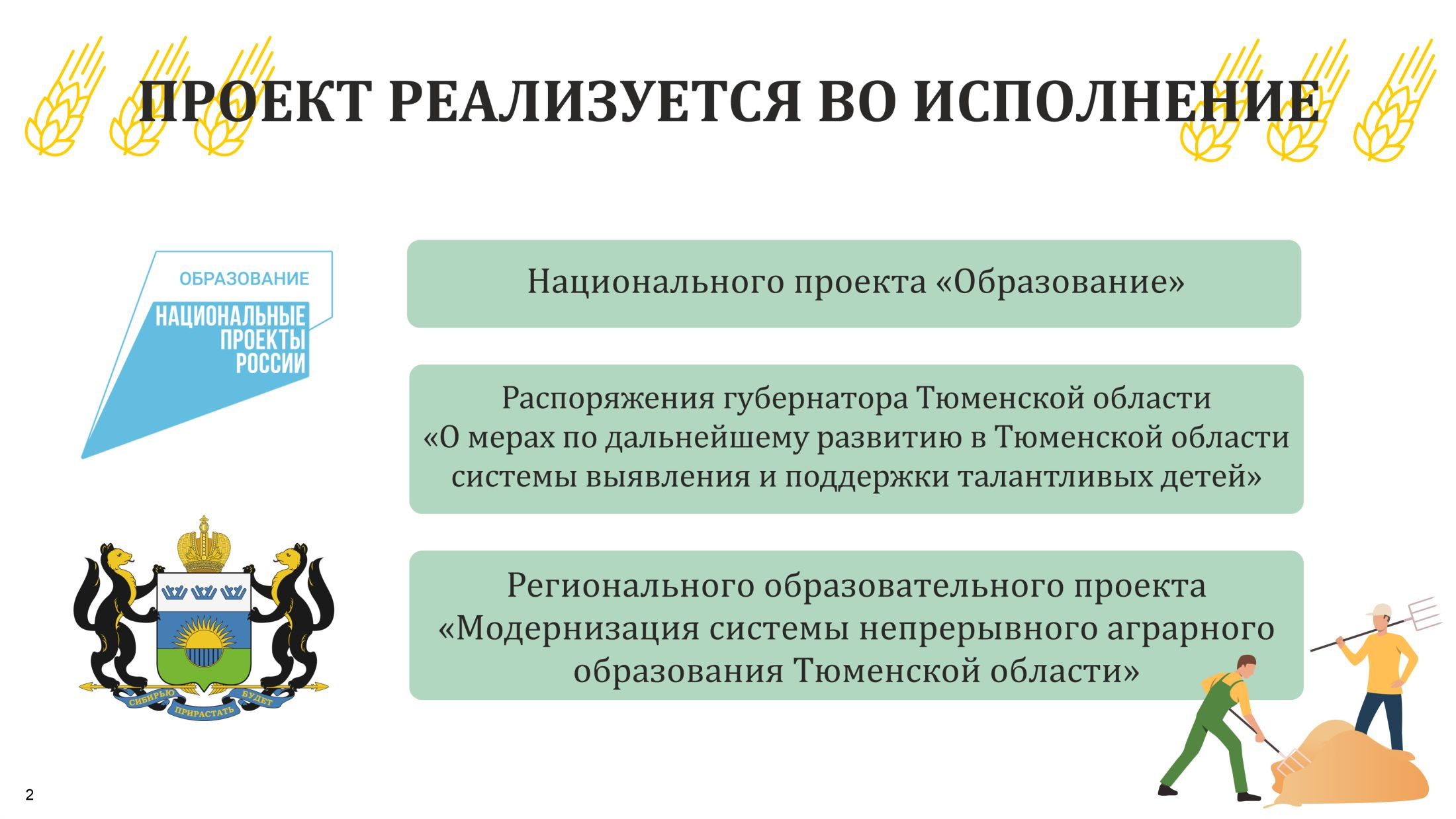 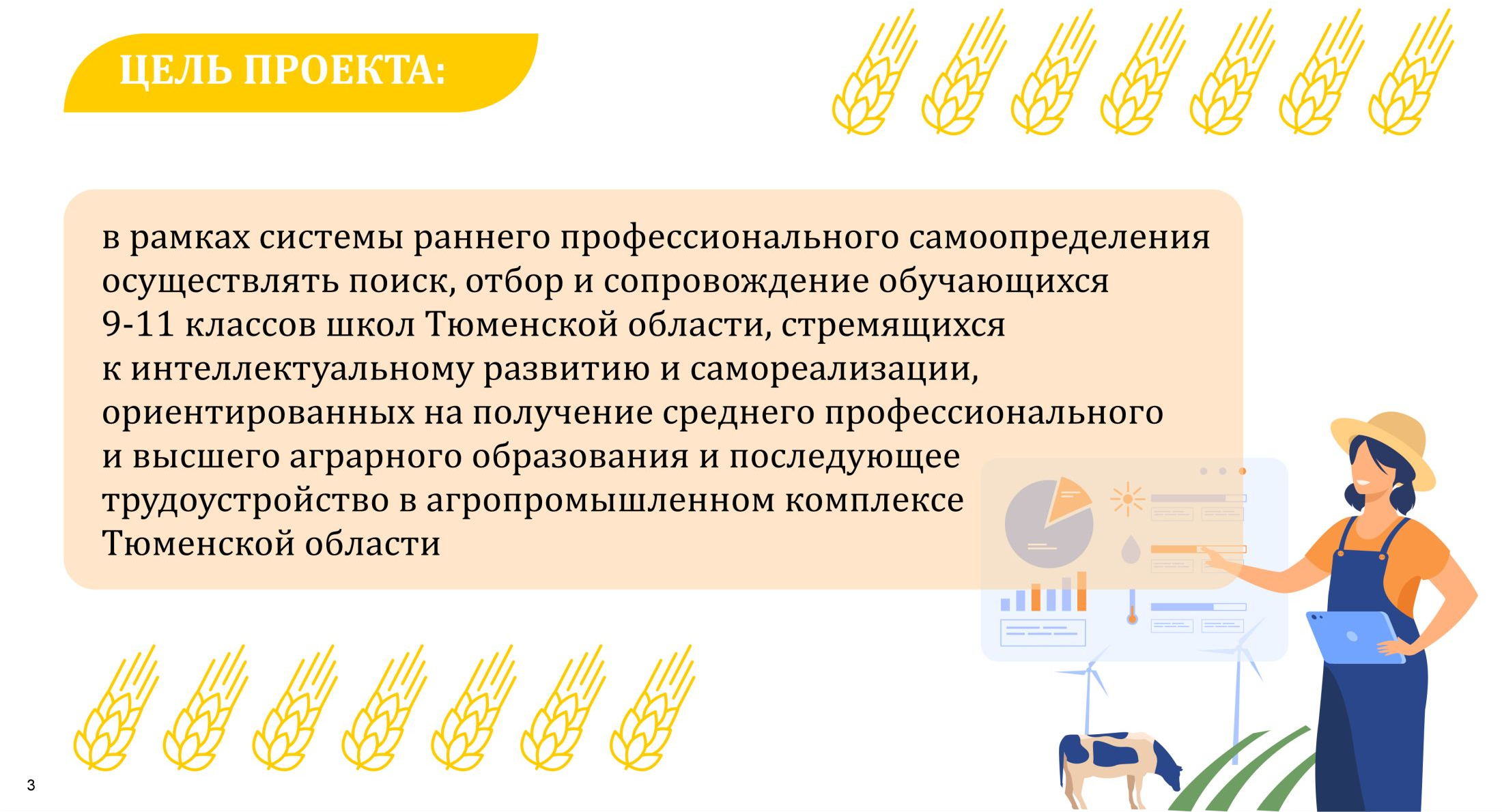 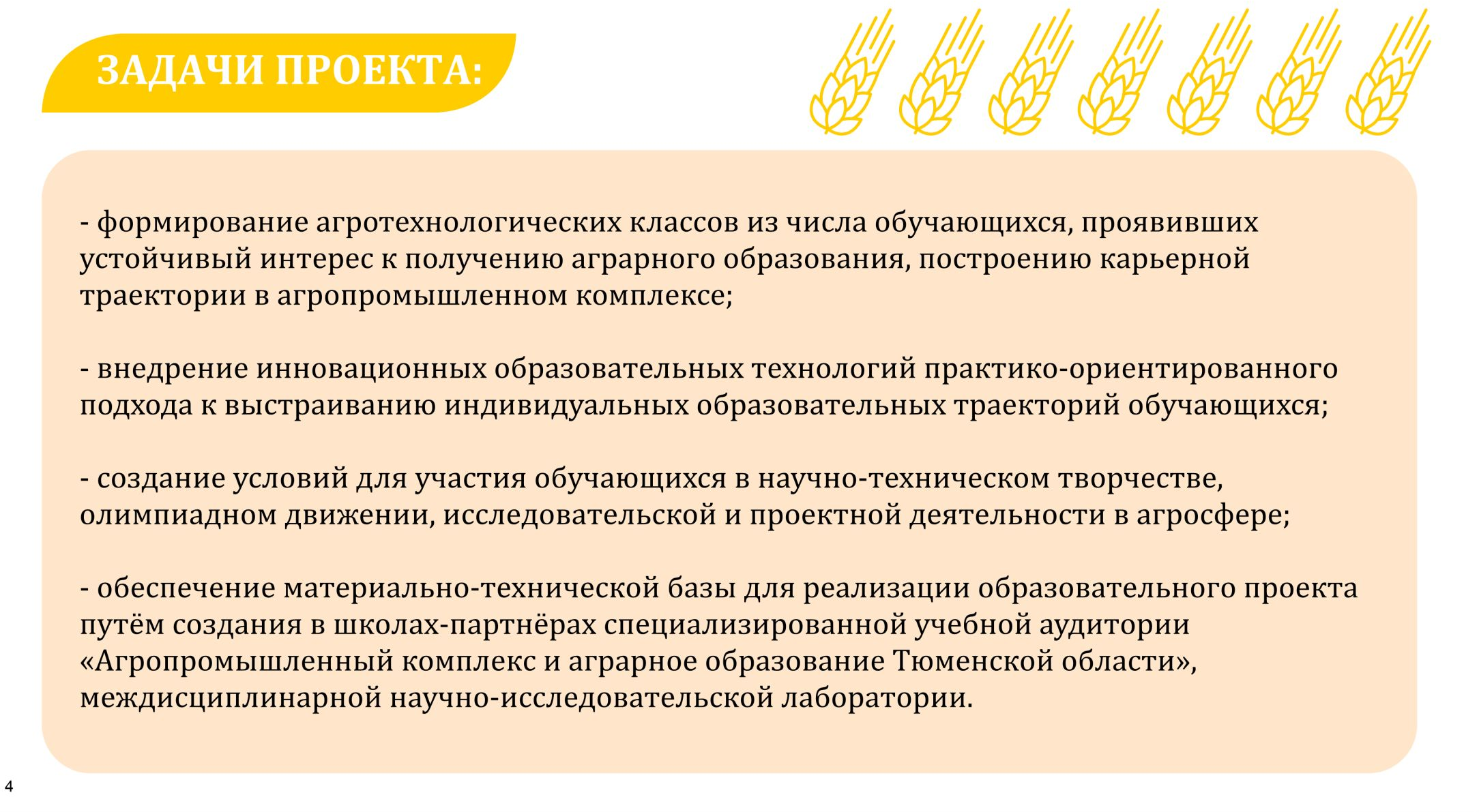 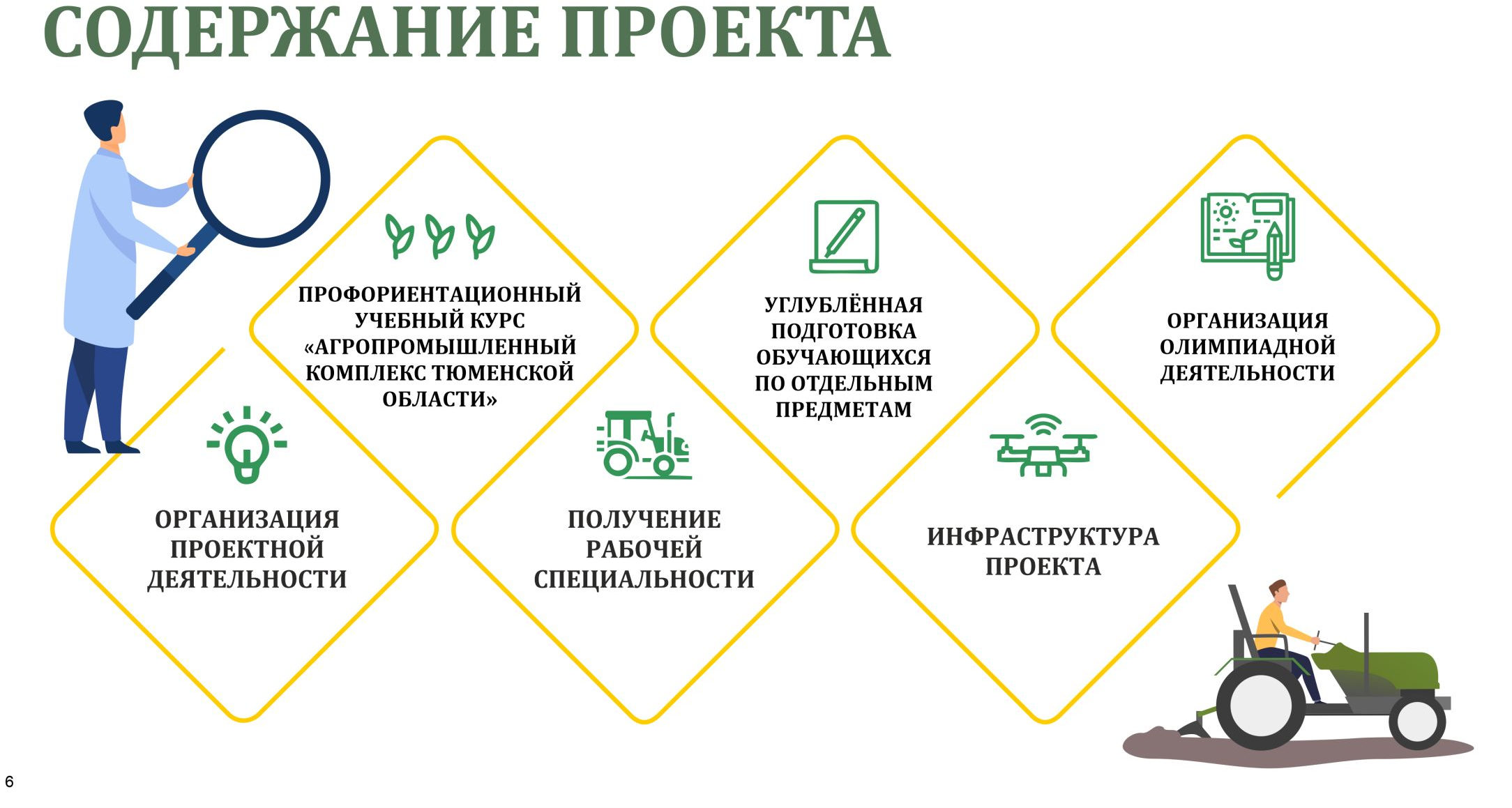 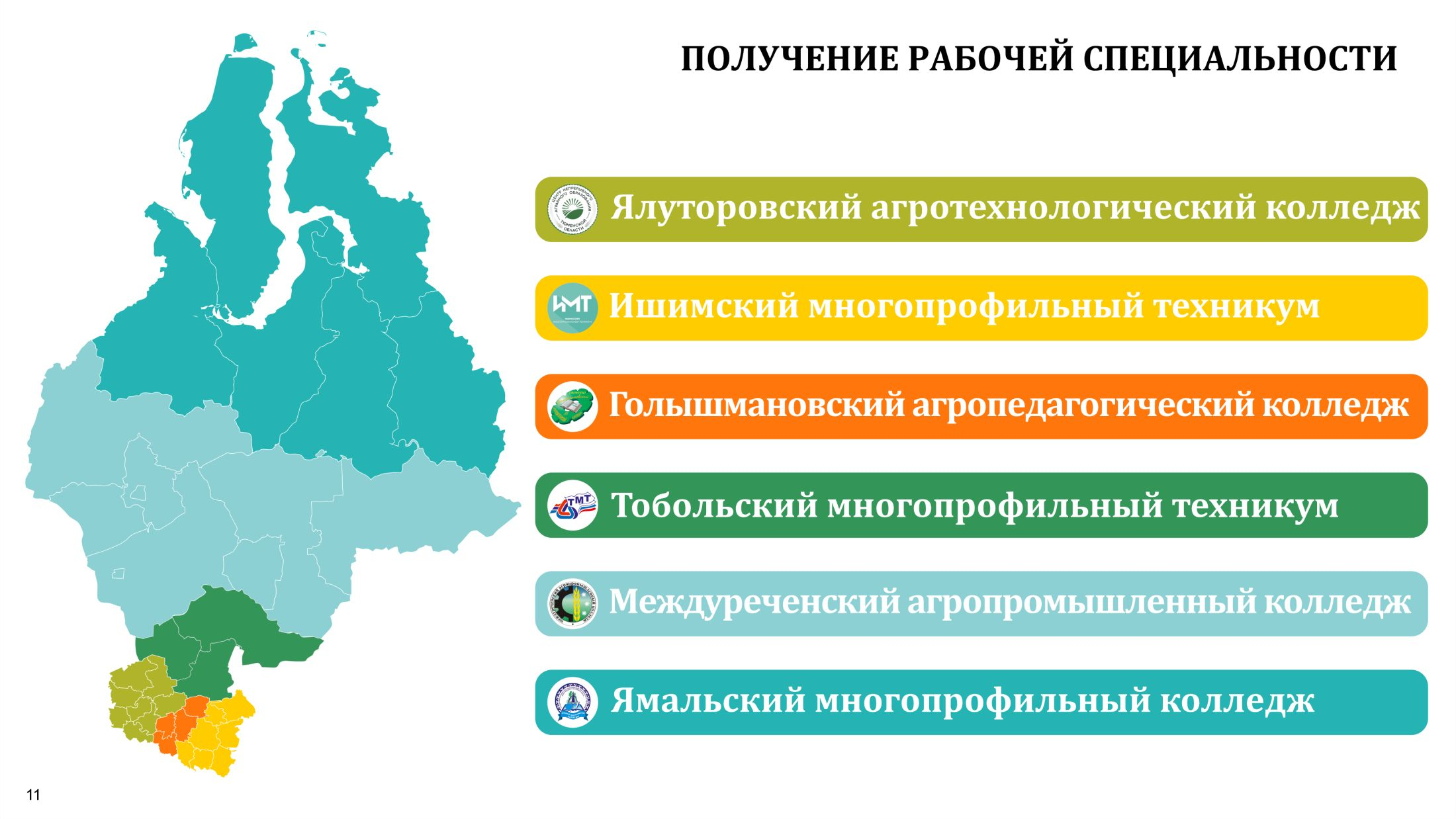 Агротехнологические классы на 2021 – 2022 учебный год
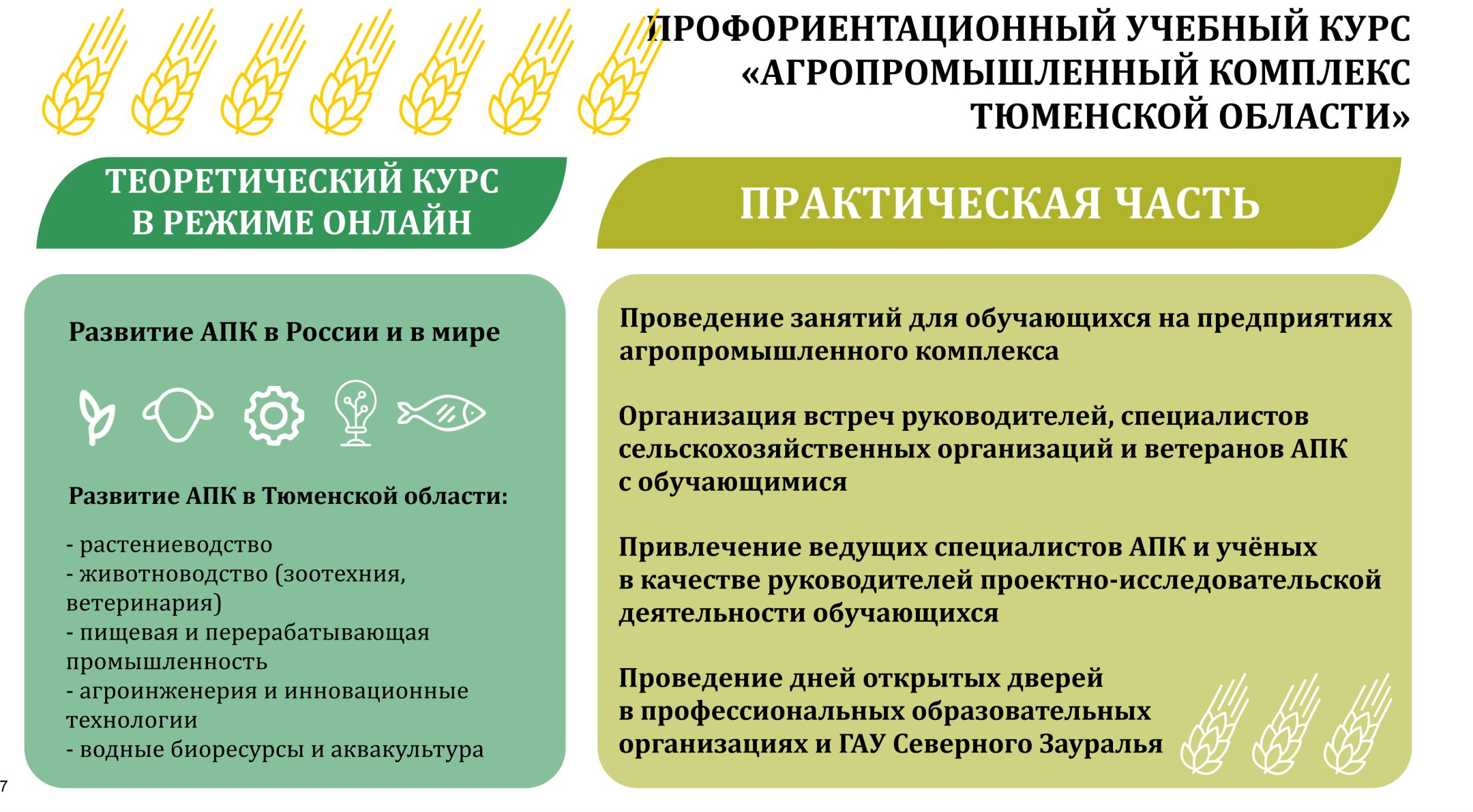 Учебный профориентационный курс  для обучающихся 9, 10 и 11 агротехнологических классов в режиме online
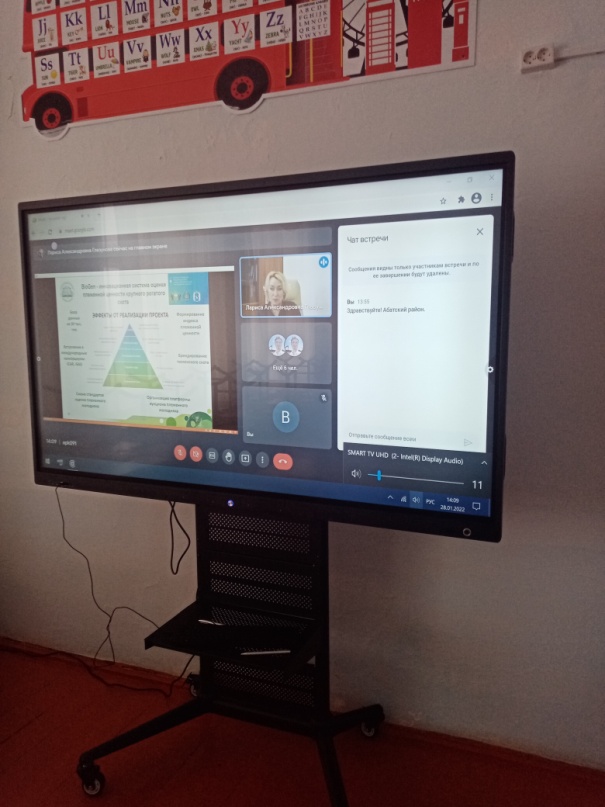 «Агрохакатон»
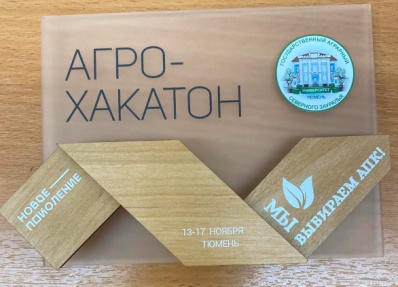 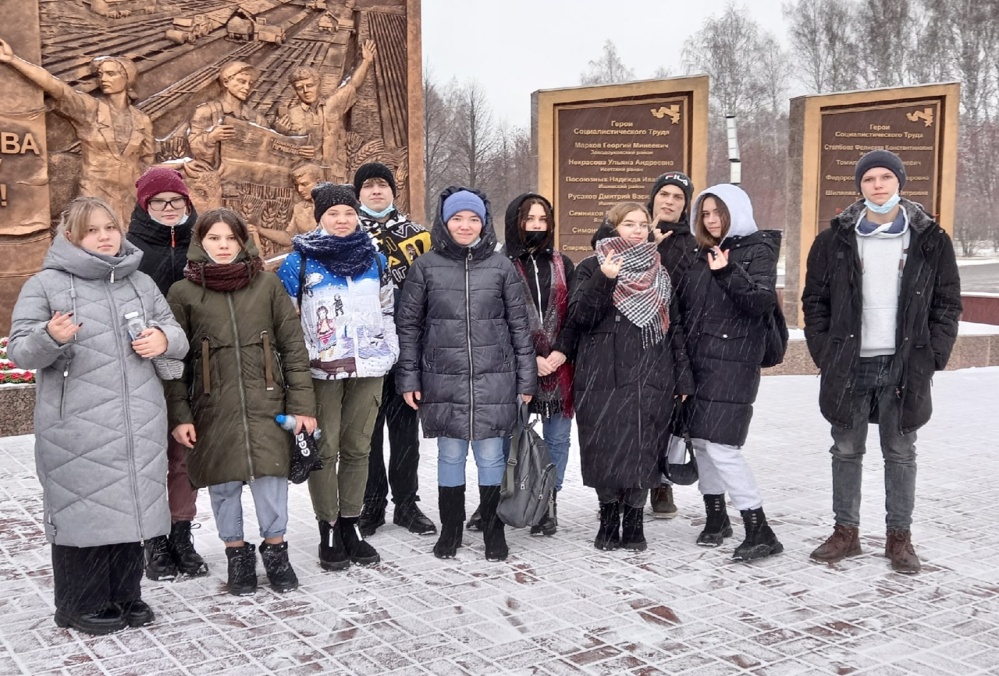 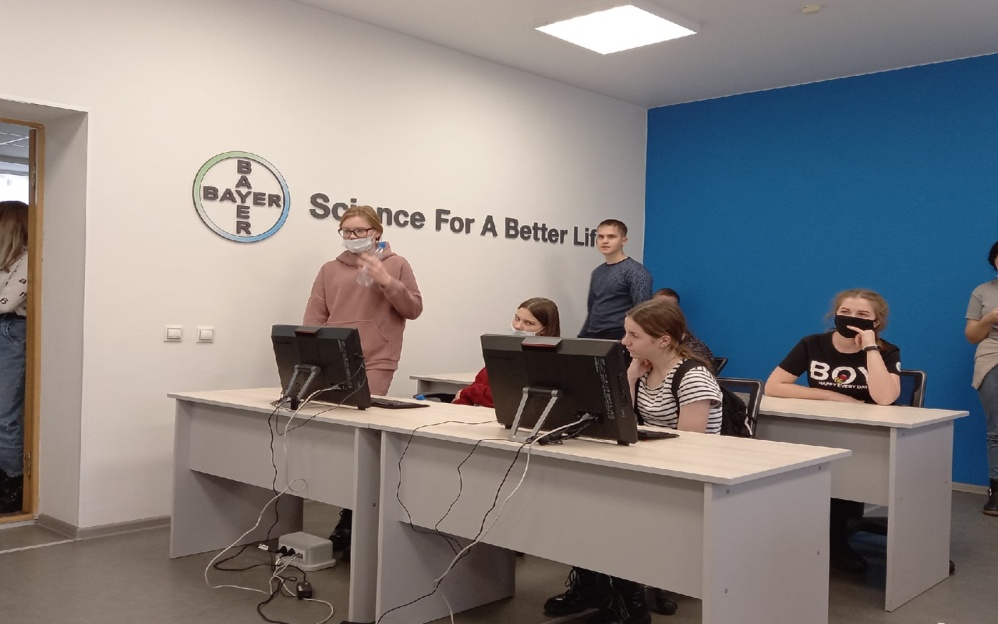 Встреча обучающихся  9 классов с руководителями и специалистами сельскохозяйственных организаций района
Встреча обучающихся   10, 11 классовс  преподавателем ФГБОУ ВО «Государственный аграрный университет Северного Зауралья»
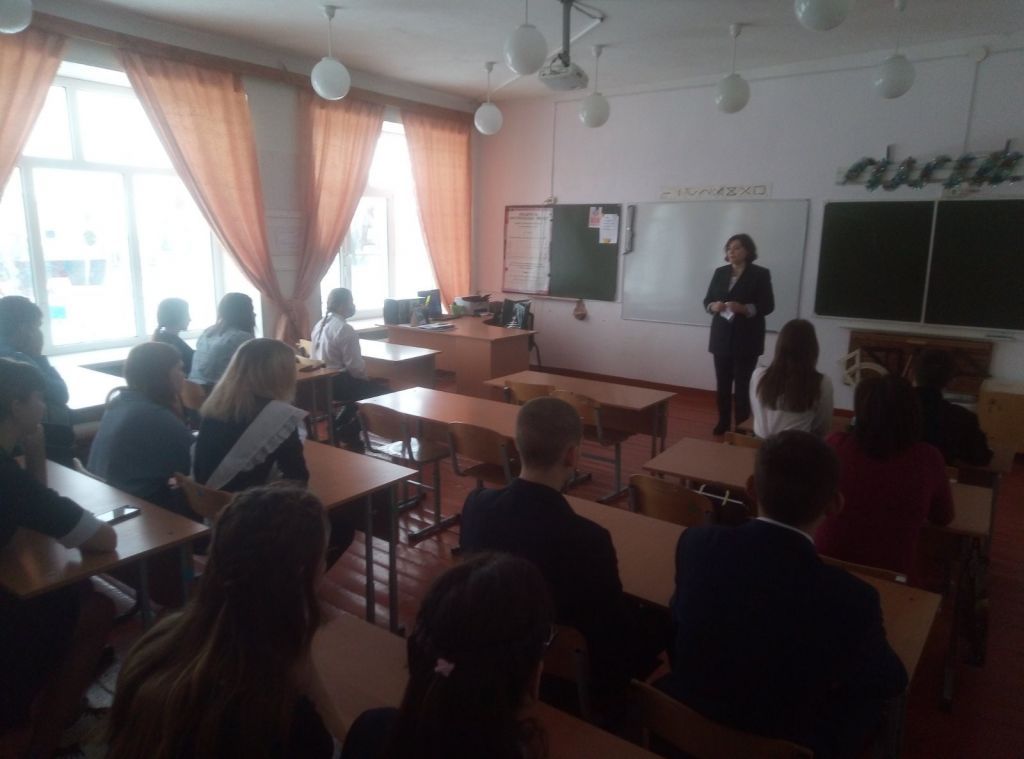 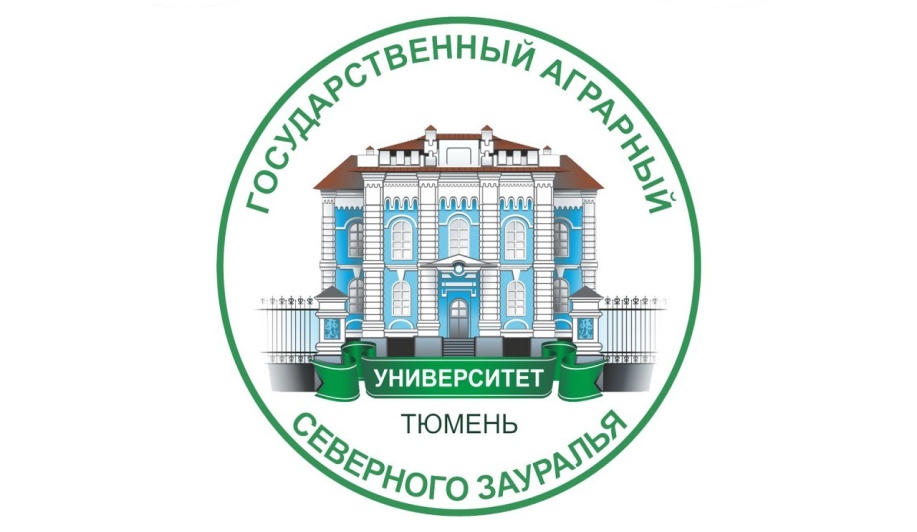 Встреча обучающихся  9 классов с ветеранами сельскохозяйственных организаций района и студентами ФГБОУ ВО «Государственный аграрный университет Северного Зауралья»
Результаты реализации образовательного проекта «Мы выбираем АПК»